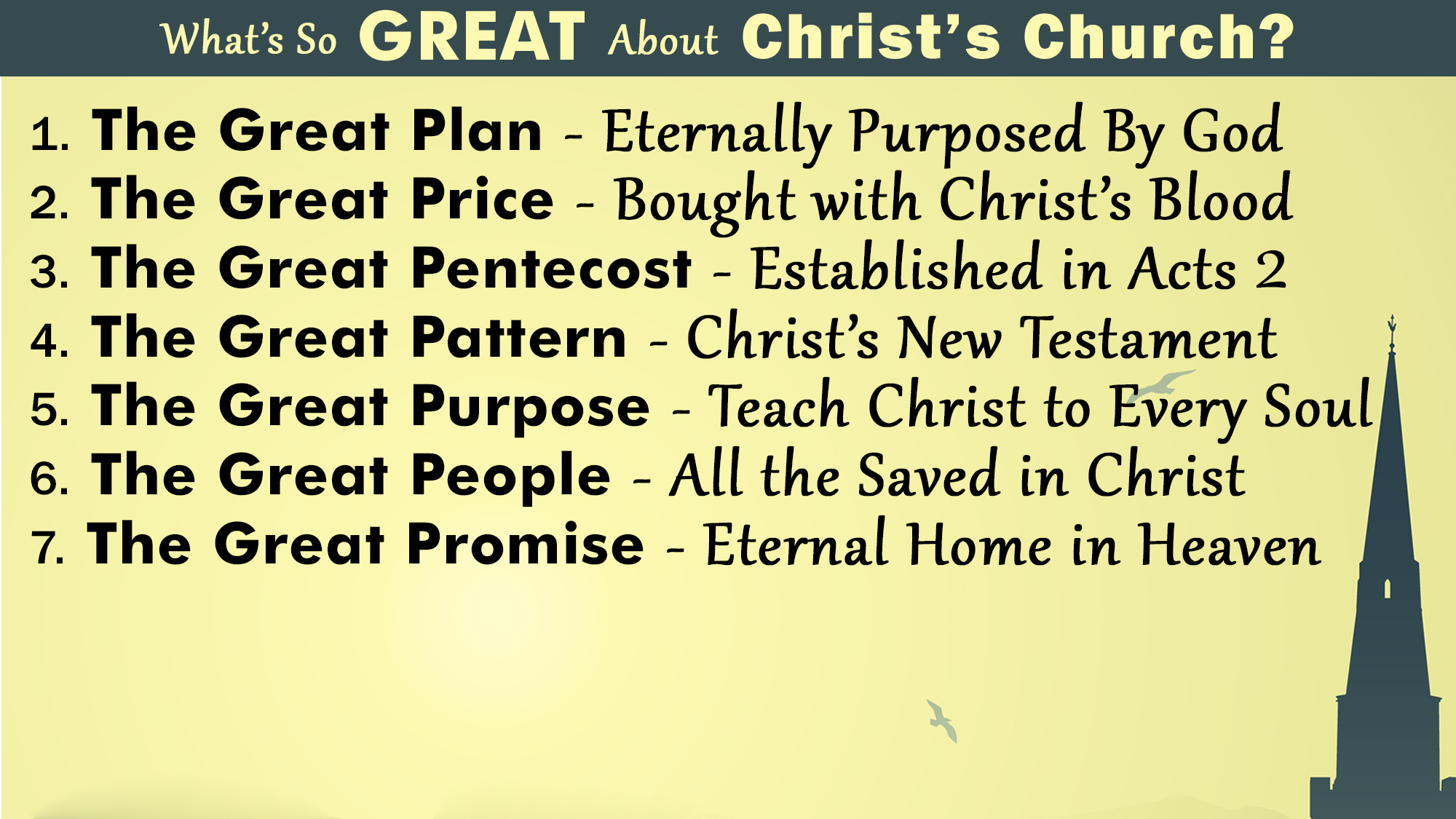 Flawlessly designed by God from eternity (Eph. 3:10-11)
Foretold by prophets in the O.T. (2 Sam. 7:12-16; Isa. 2:2-4; Dan. 2:44)
Declared by John the Baptist and Jesus Himself (Matt. 3:2; 4:17; 16:18)
Fulfilled precisely as planned (Acts 2:16; Gal. 4:4; Eph. 3:1-6)
NO man-originated “church” can claim such!
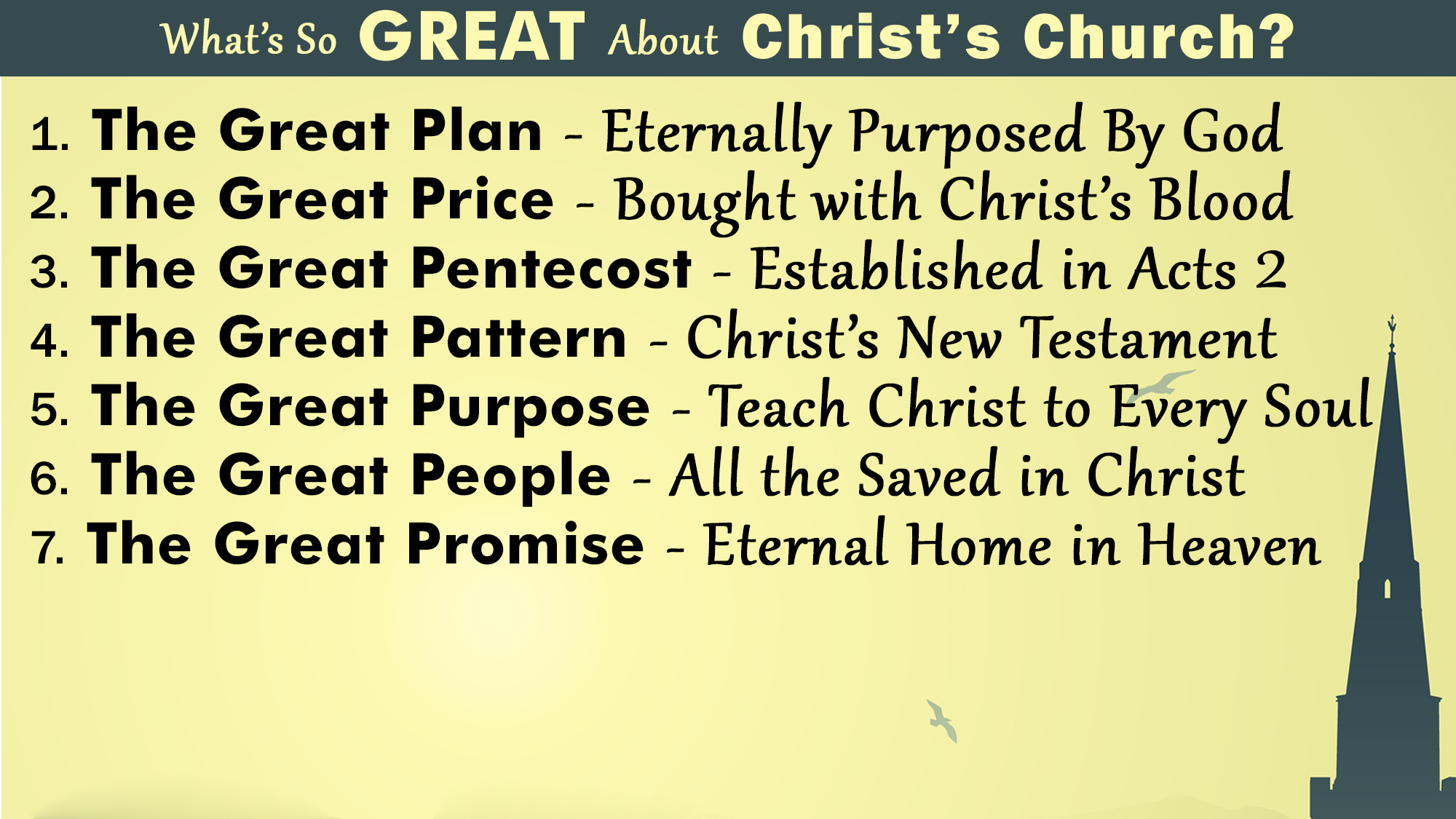 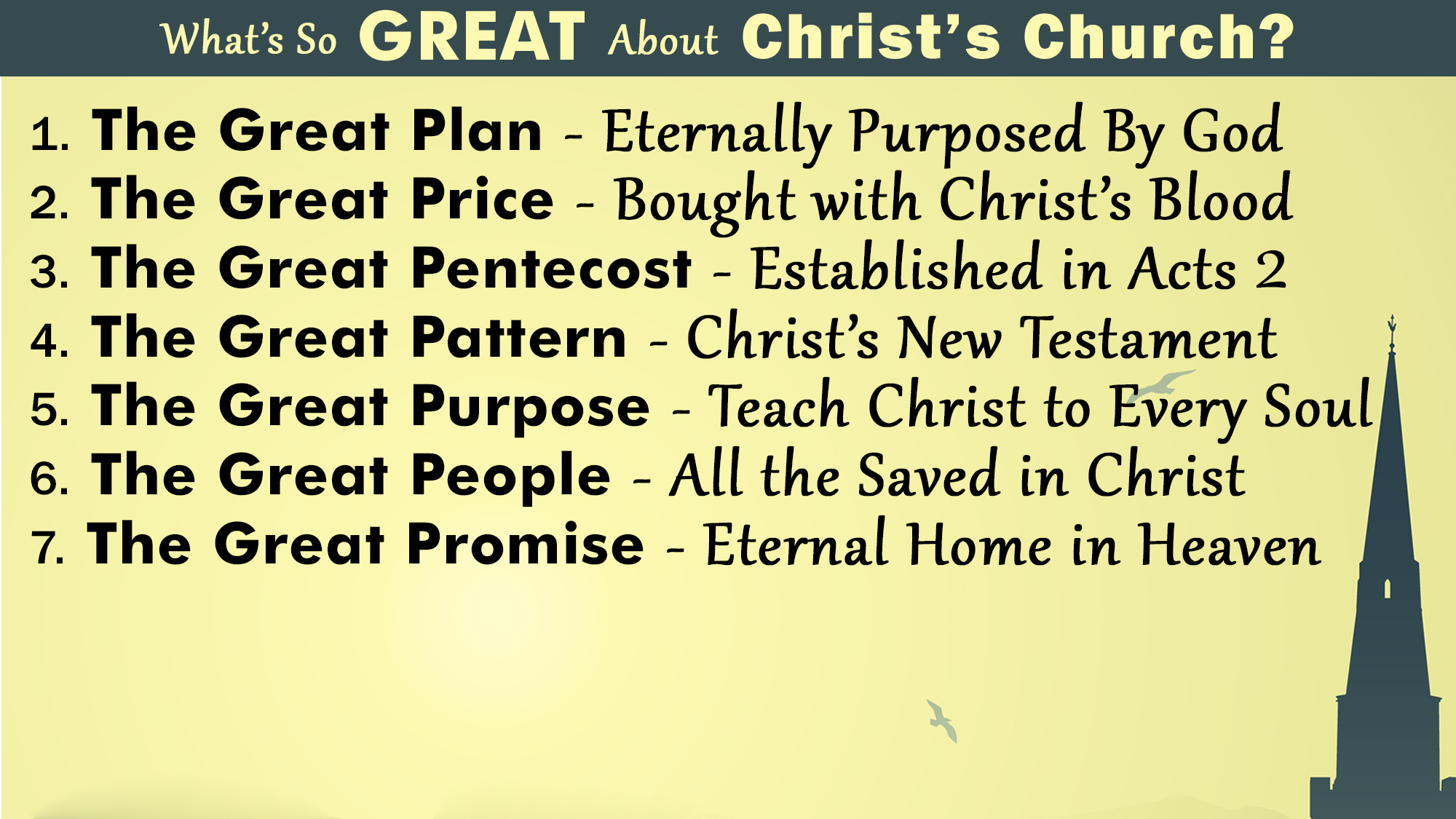 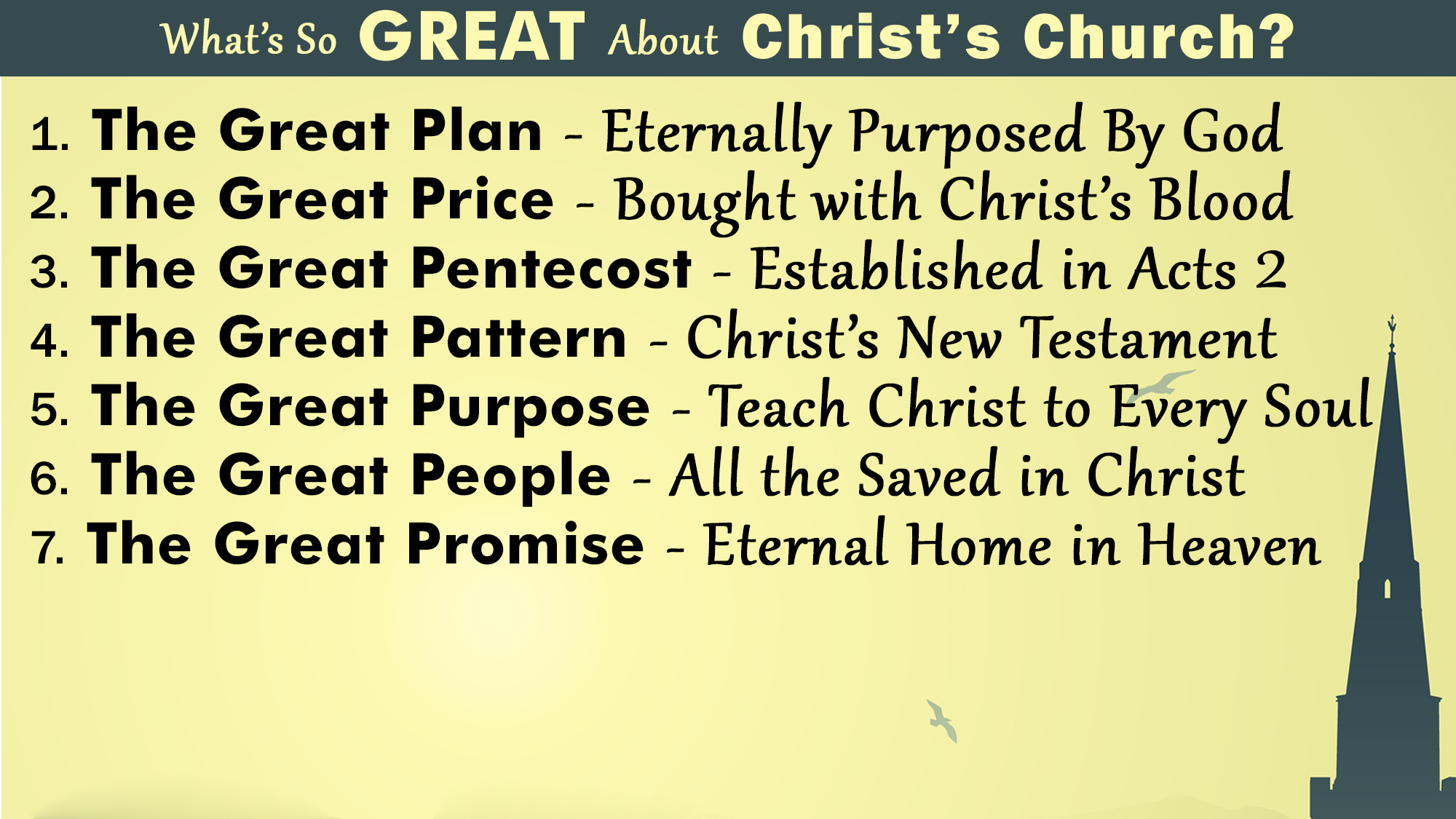 Jesus Christ gave Himself for the church (Eph. 5:25)
Jesus Christ was crucified for the church (1 Cor. 1:13)
Jesus Christ purchased the church with His shed blood (Acts 20:28)
Jesus Christ is, therefore, the head & Savior of His church (Eph. 5:23)
NO man-originated “church” can claim such!
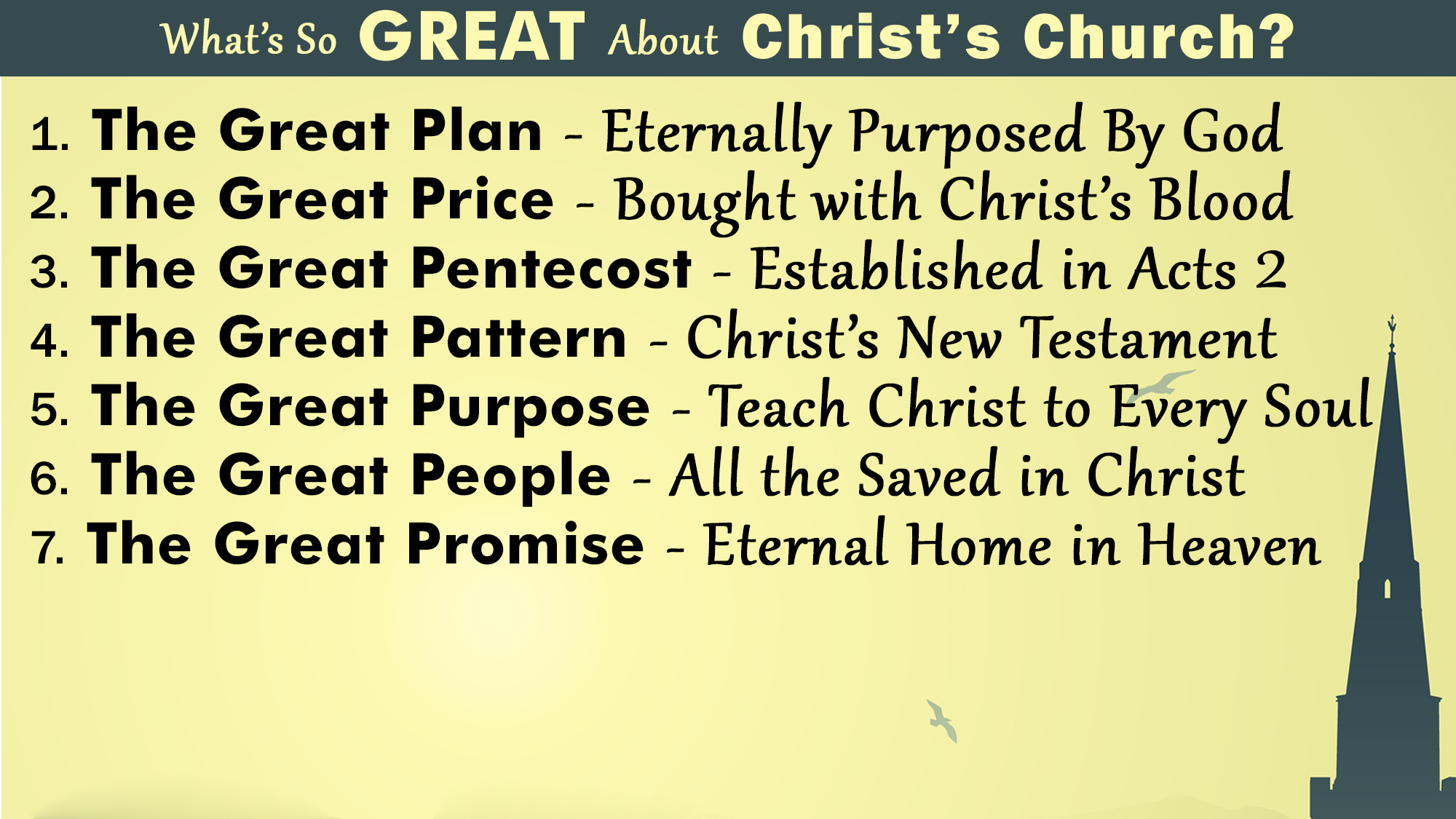 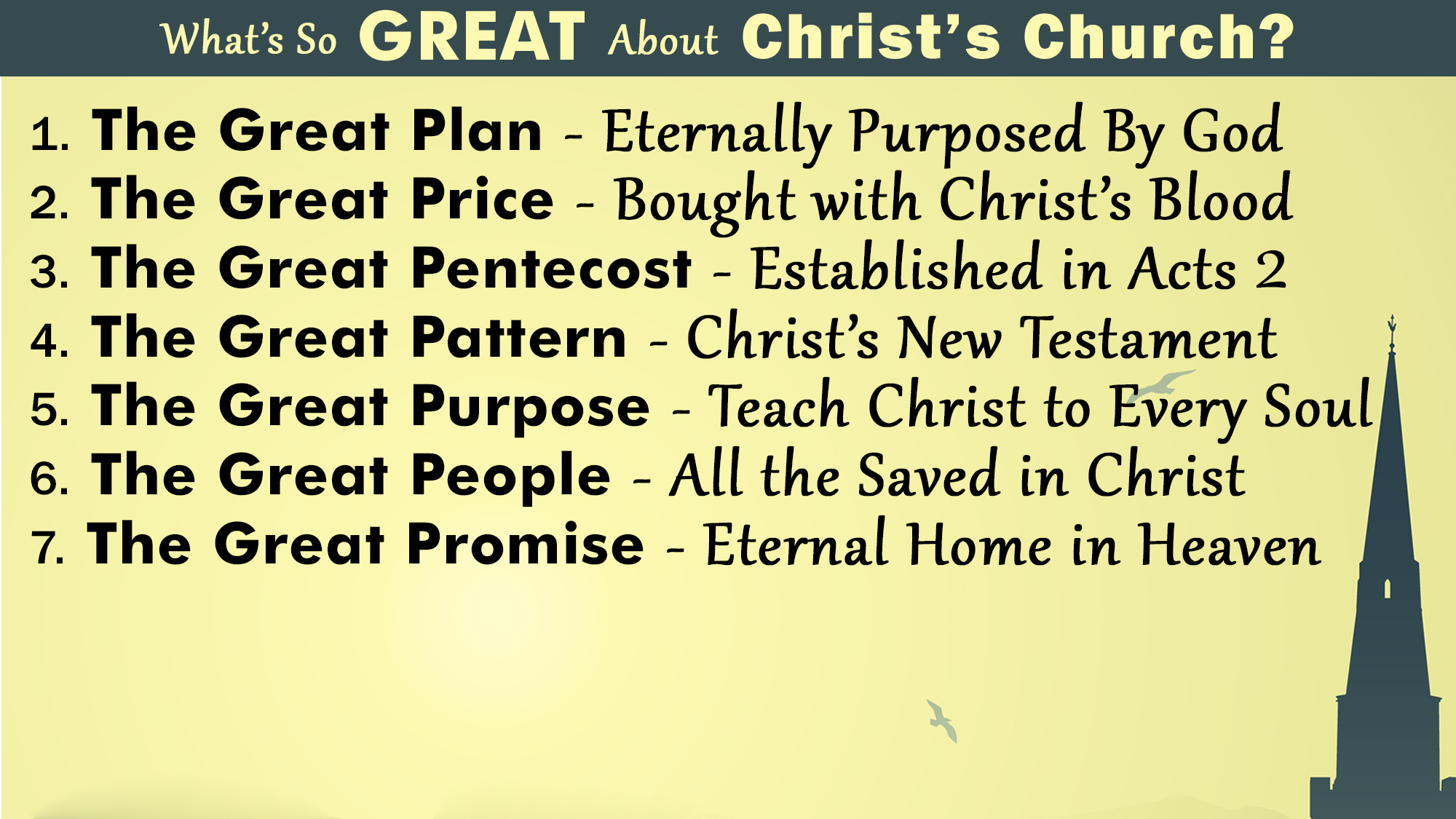 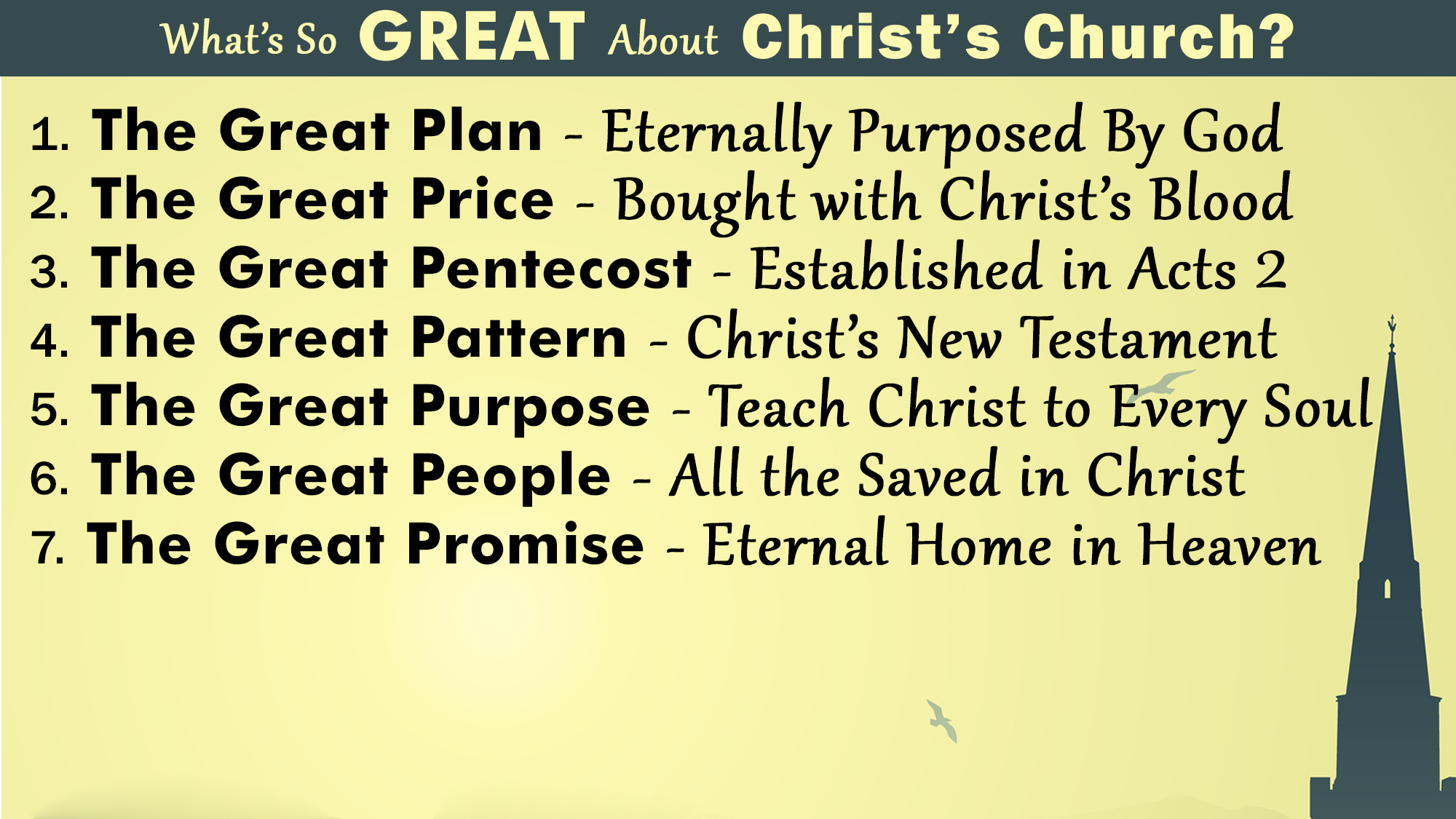 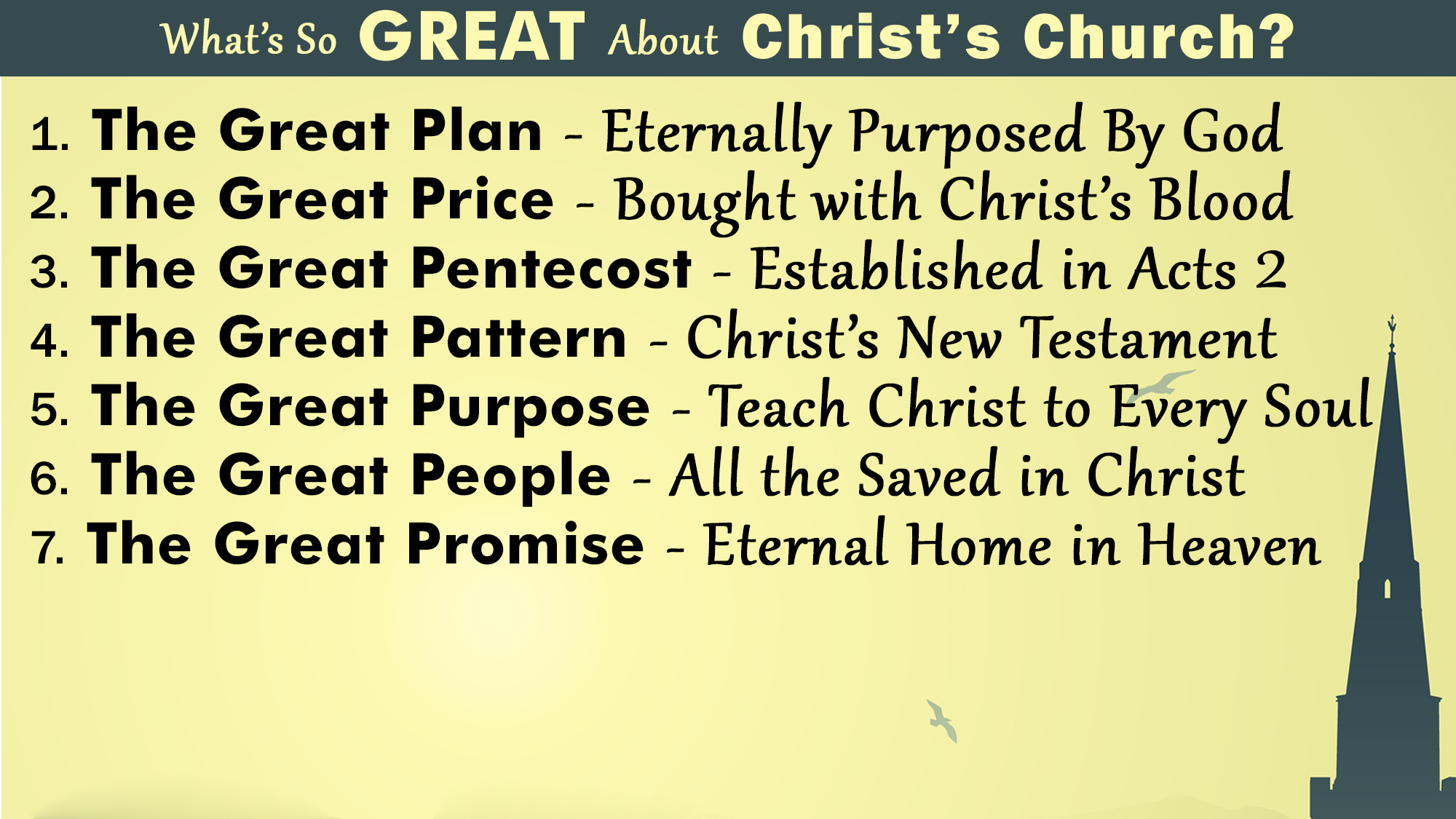 The church began exactly when (Dan. 2:44), where (Isa. 2:2-4) and how (Mark 9:1; Luke 24:49) the Lord promised it would (Acts 2:1-47)
God’s eternal plan was fulfilled on Pentecost in Acts 2 
Acts 2 is the “Hub of the Bible”
NO man-originated “church” can claim such!
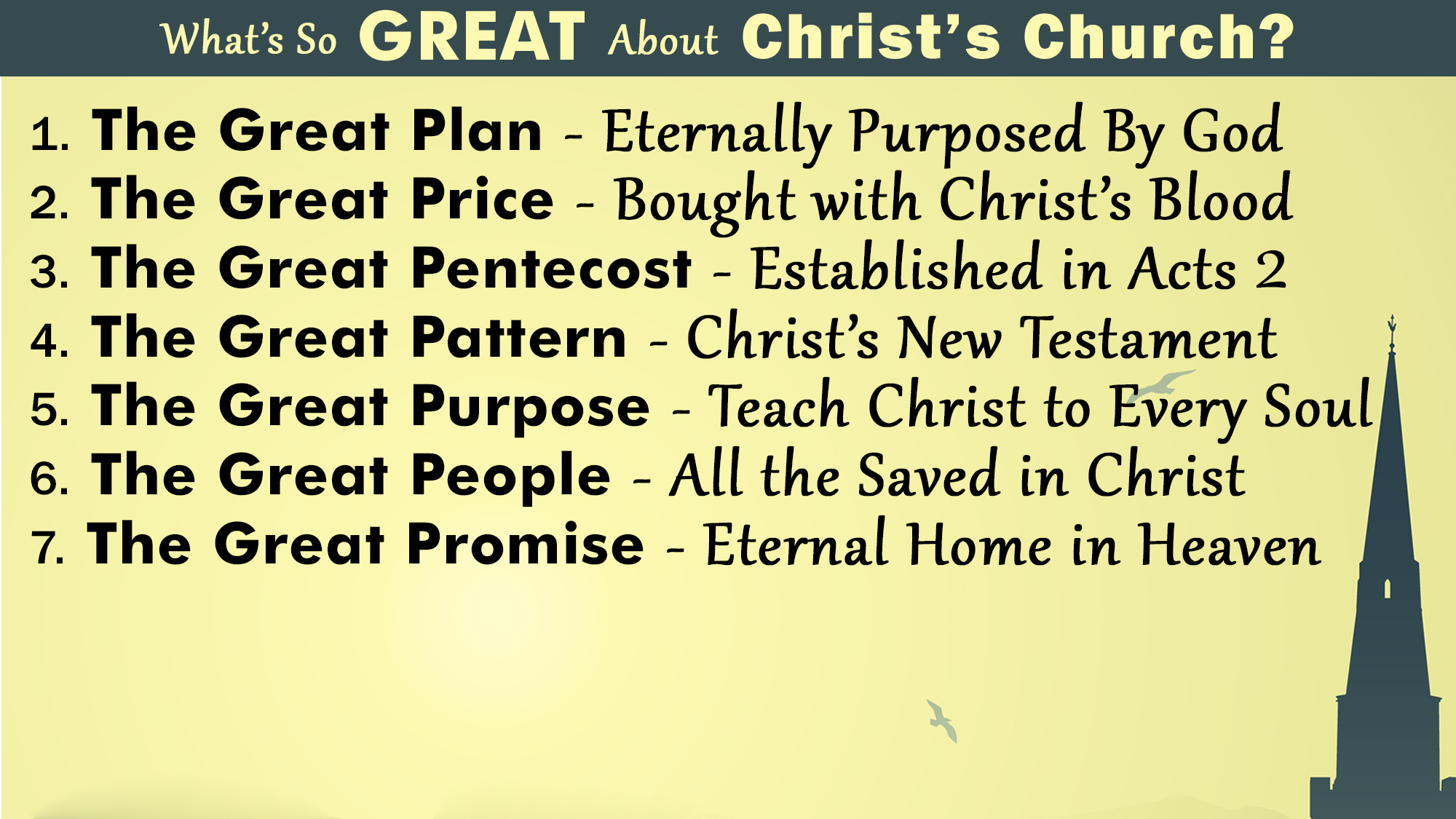 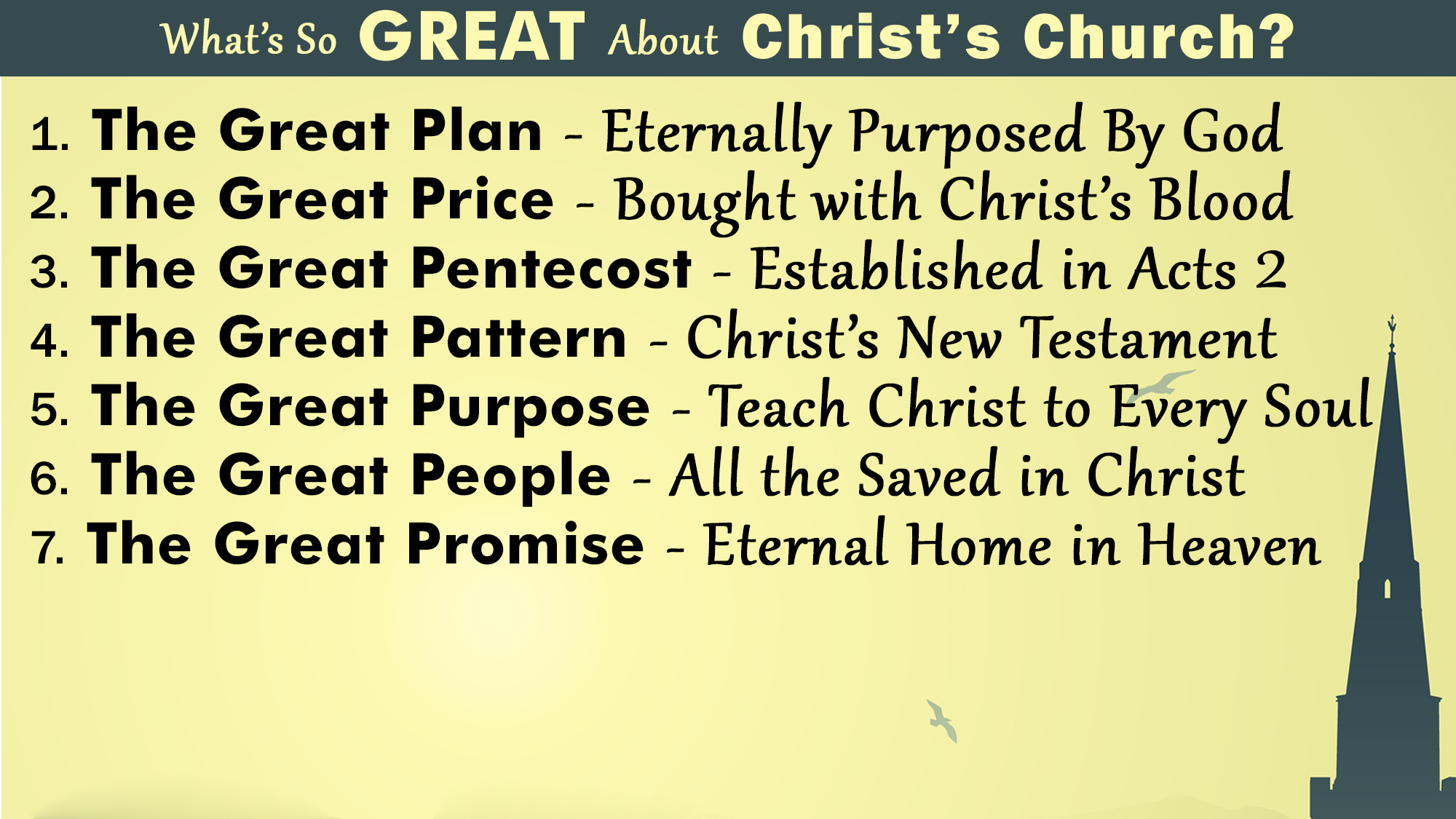 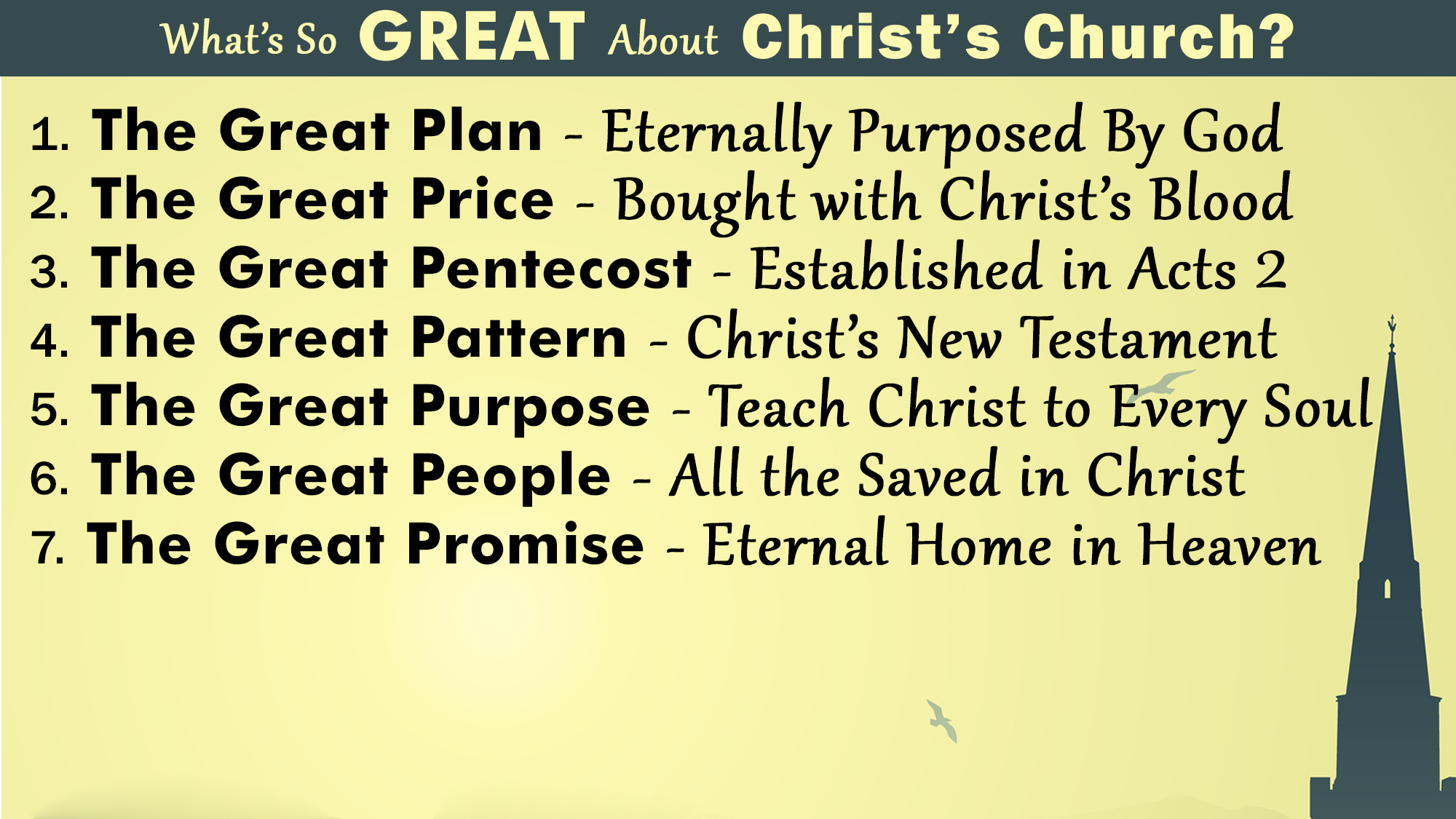 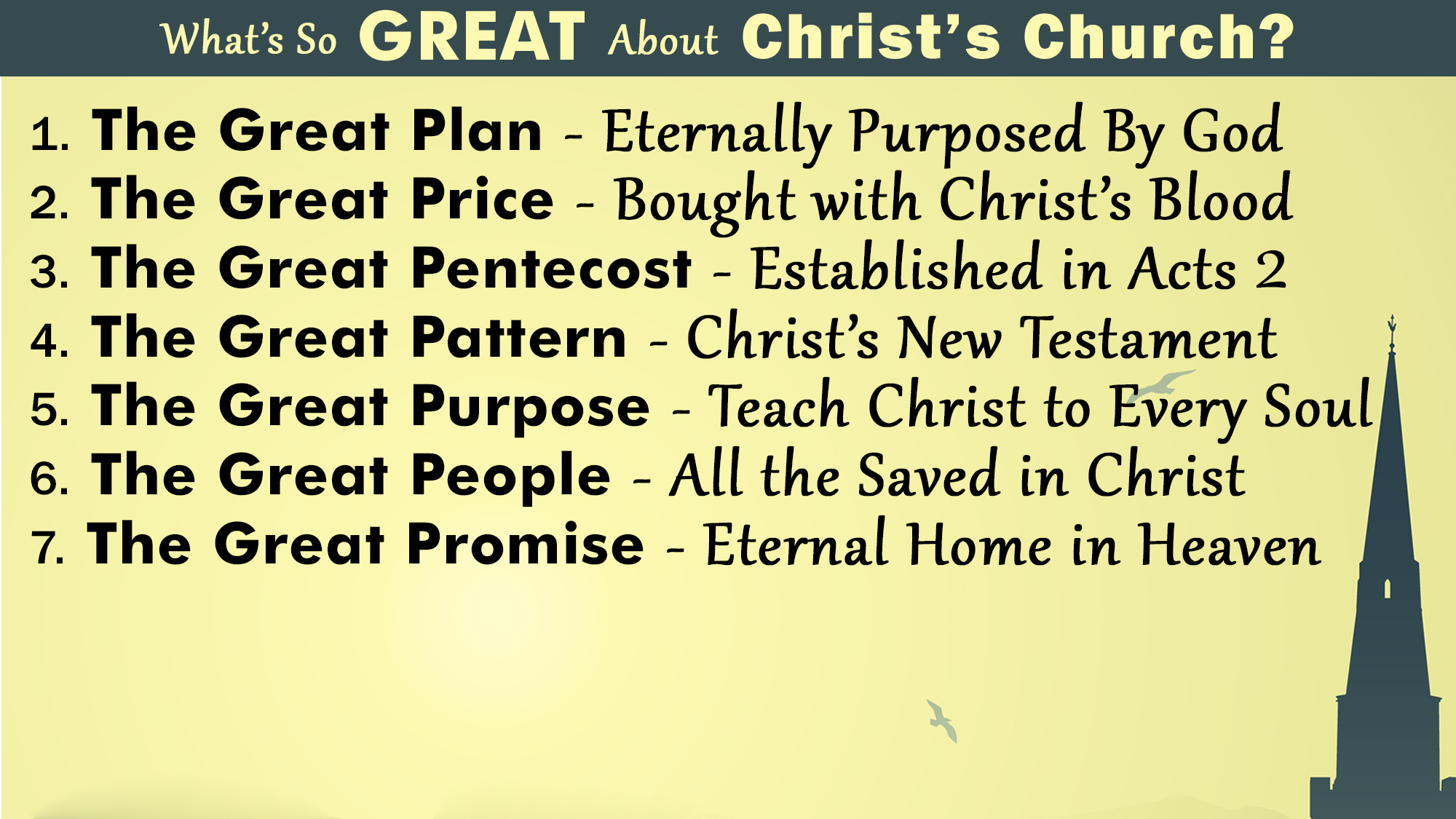 The N.T. provides all the inspired instruction needed (2 Tim. 3:16-17; 2 Pet. 1:3)
The N.T. provides clear examples of the early church’s practice (Acts 2:41-47; 8:4; 13:3; 20:7)
The N.T. provides God’s original pattern for His church to follow (Heb. 8:5; Col. 3:17)
NO man-originated “church” can claim such!
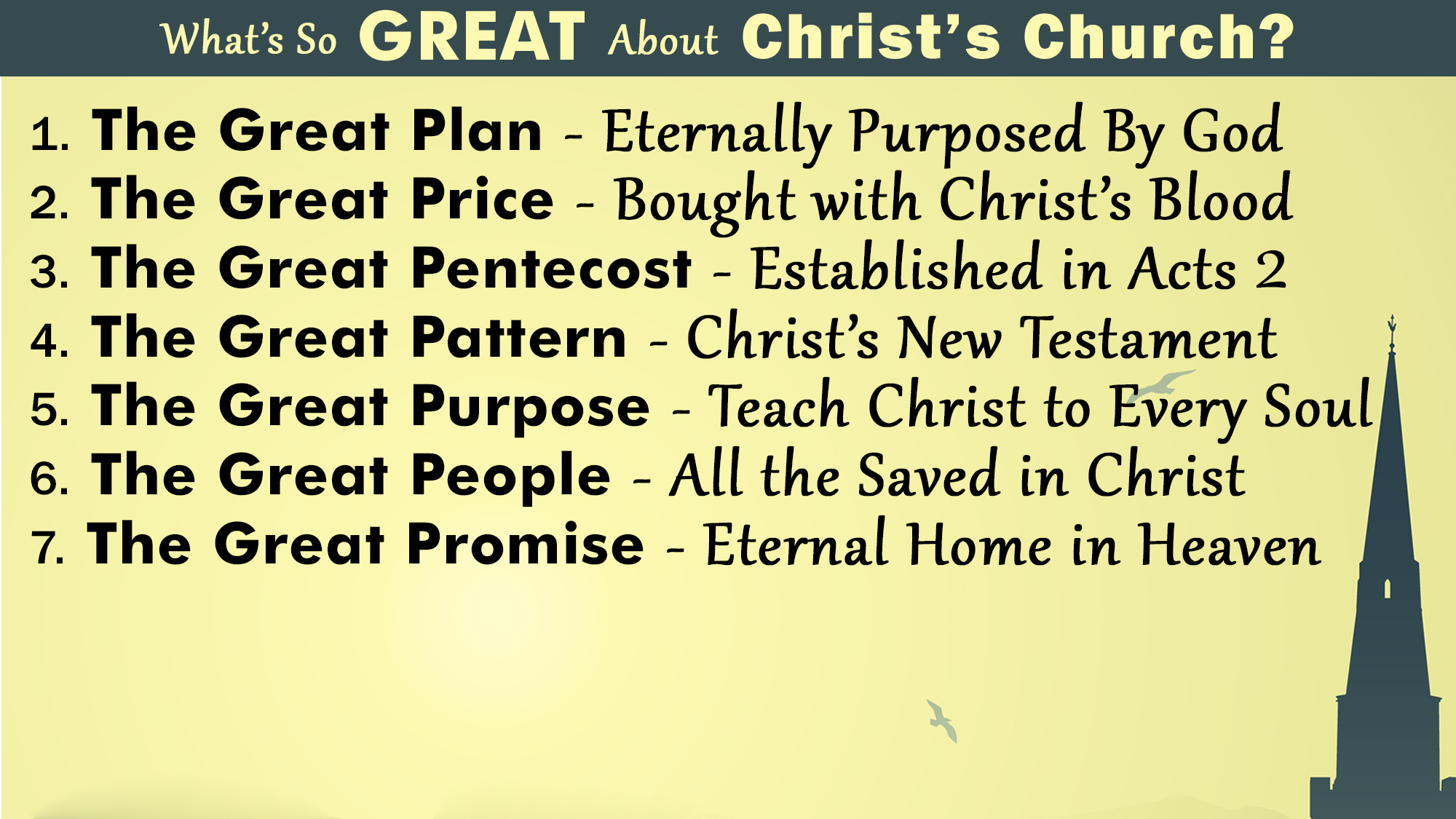 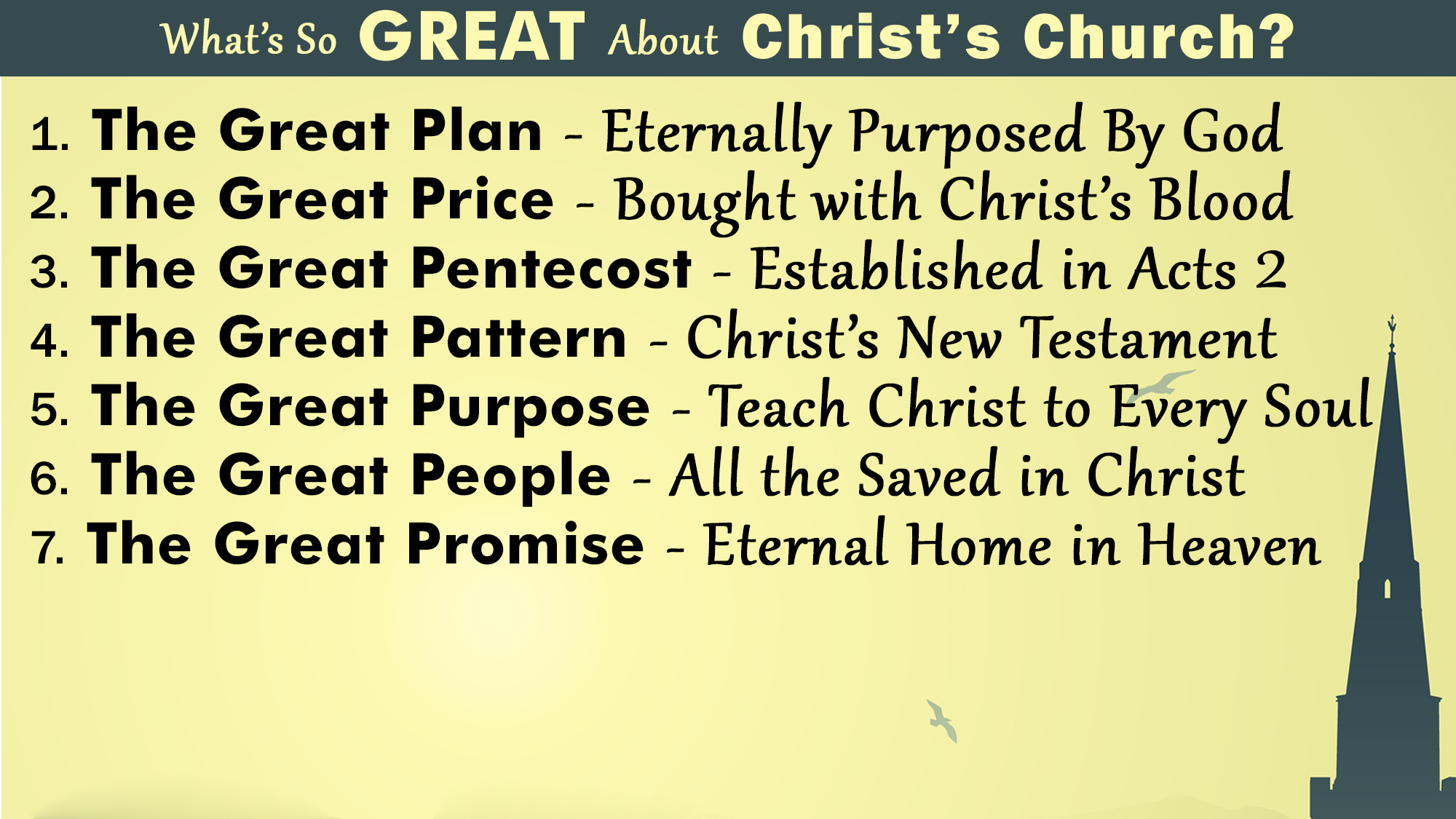 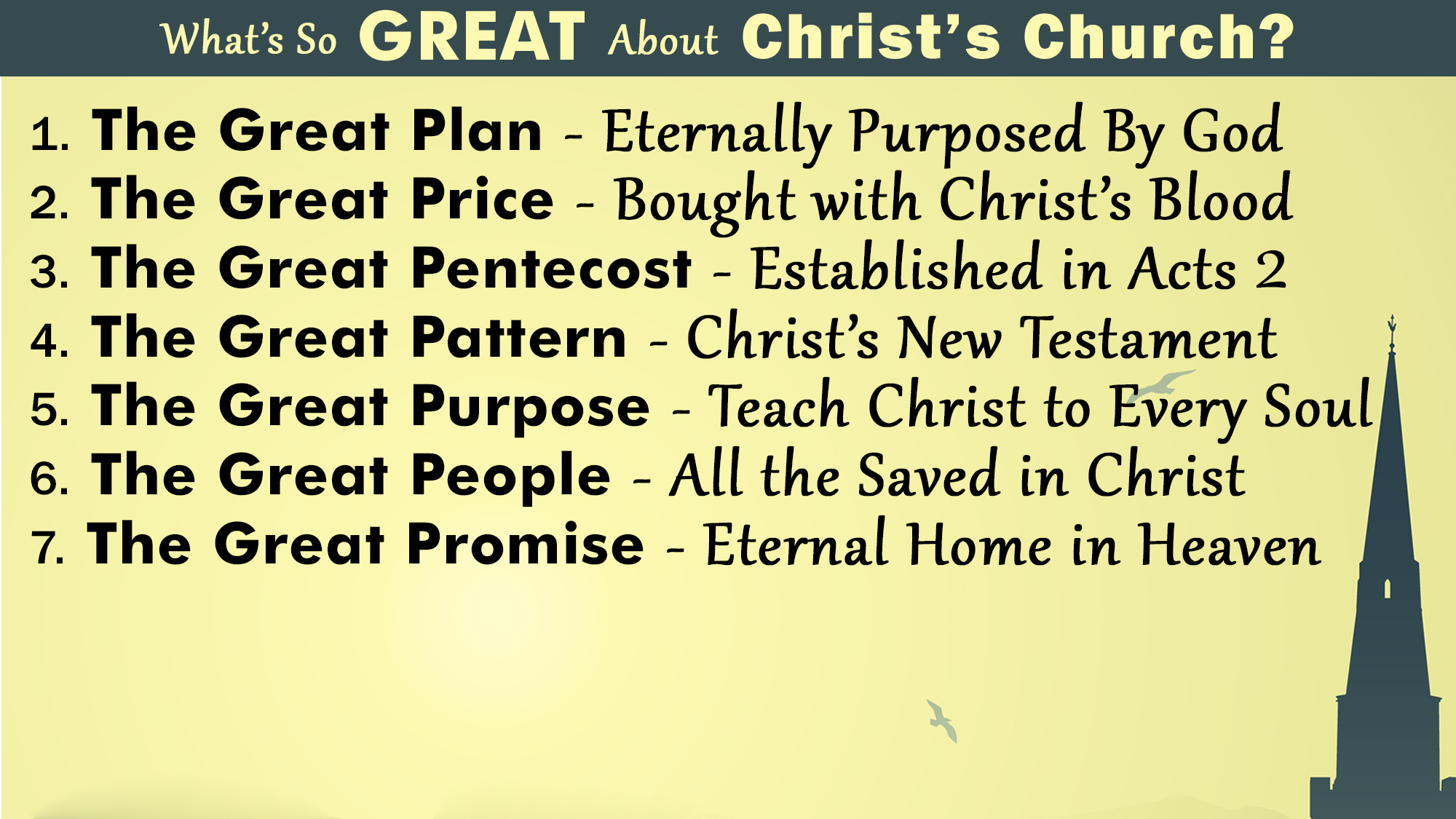 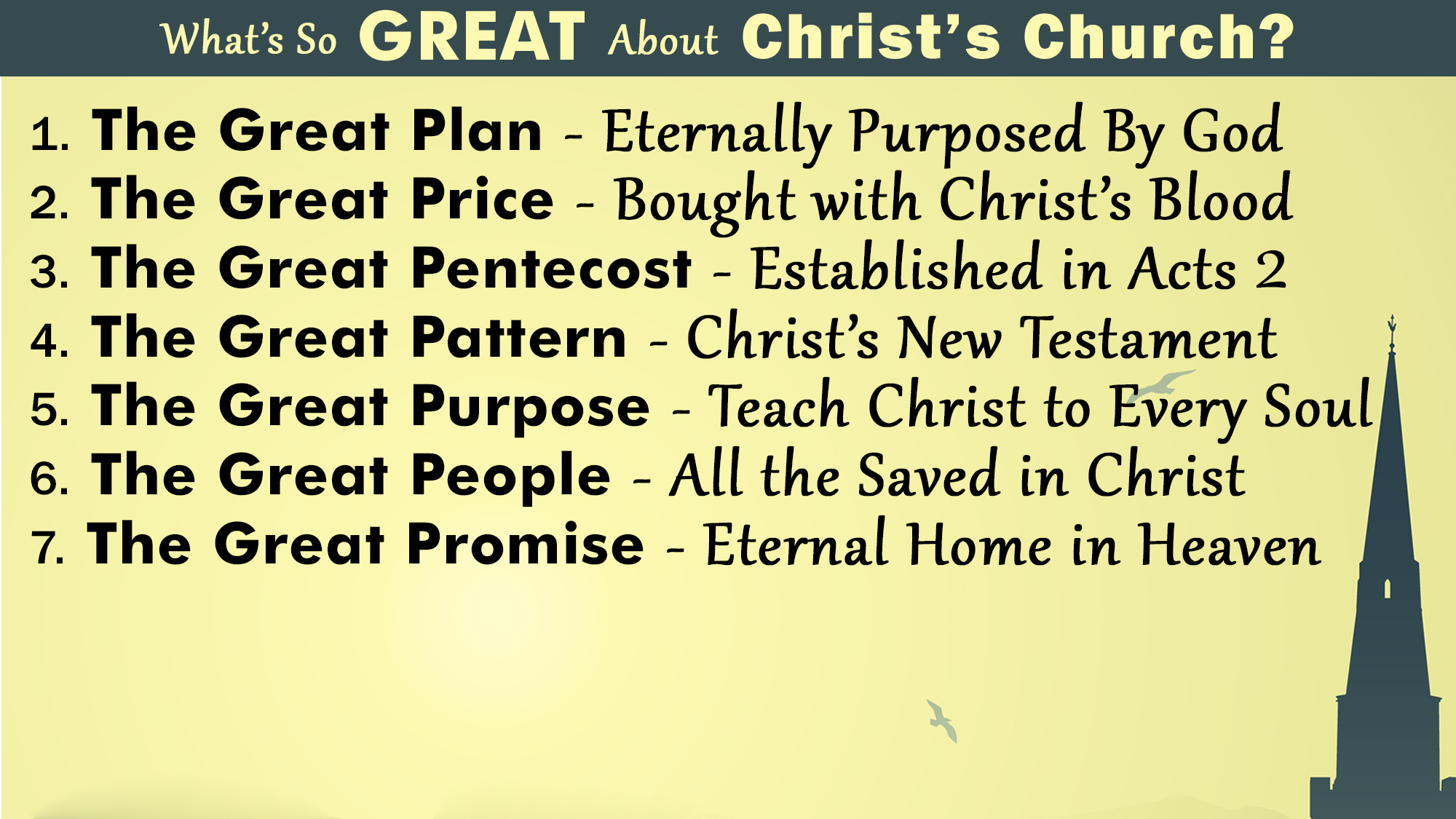 NO man-originated “church” can claim such!
The church has been commissioned to teach the gospel to every person on earth (Matt. 28:18-20; Mark 16:15-16)
The church has been entrusted with the saving message of the gospel, which must be obeyed (1 Thess. 2:4; 2 Cor. 4:7; Rom. 6:17)
The church was designed to manifest God (Eph. 3:10), to glorify God (Eph. 3:21), to preach Jesus (Acts 8:35), and to prepare every man for judgment (Col. 1:28)
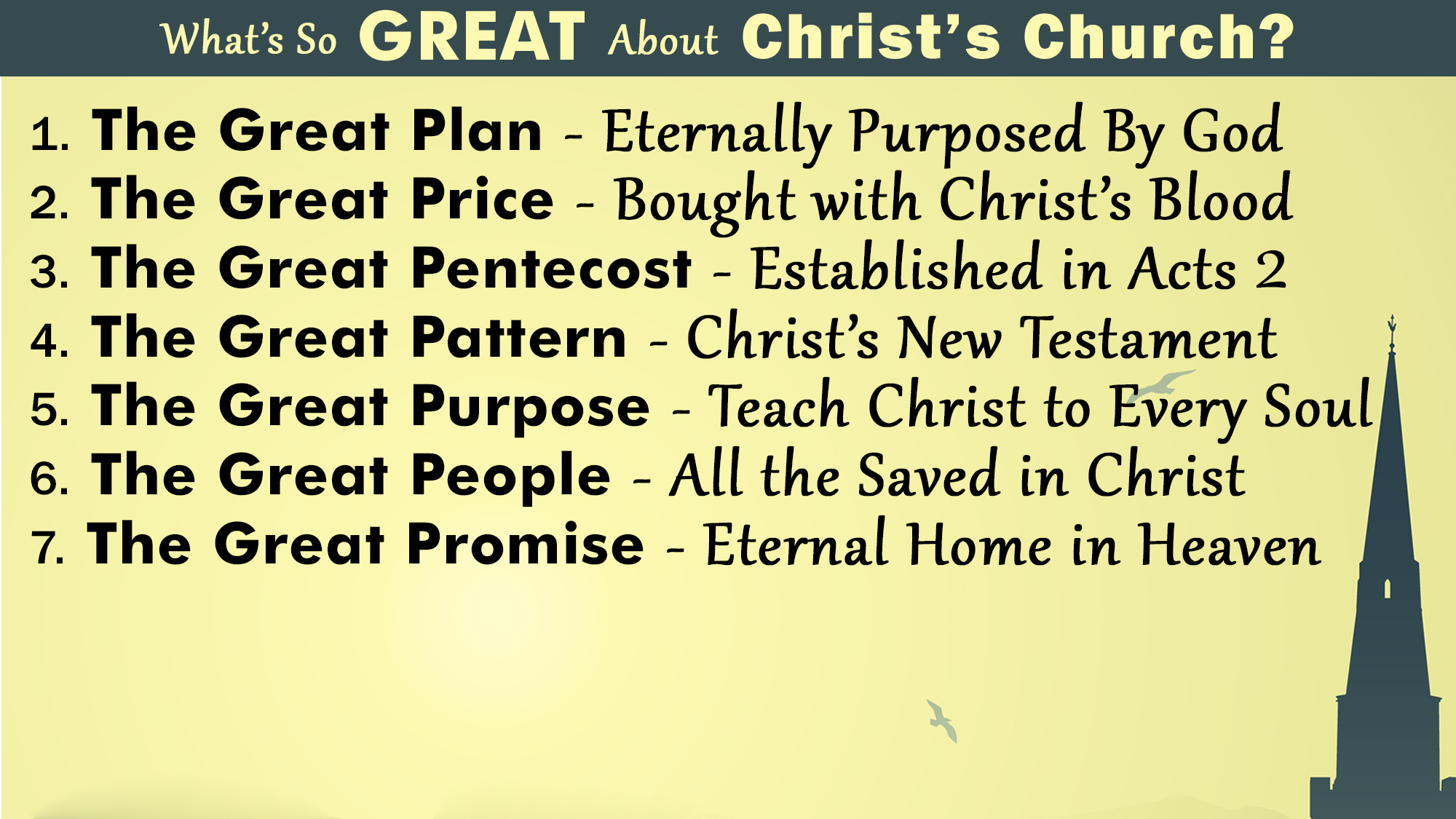 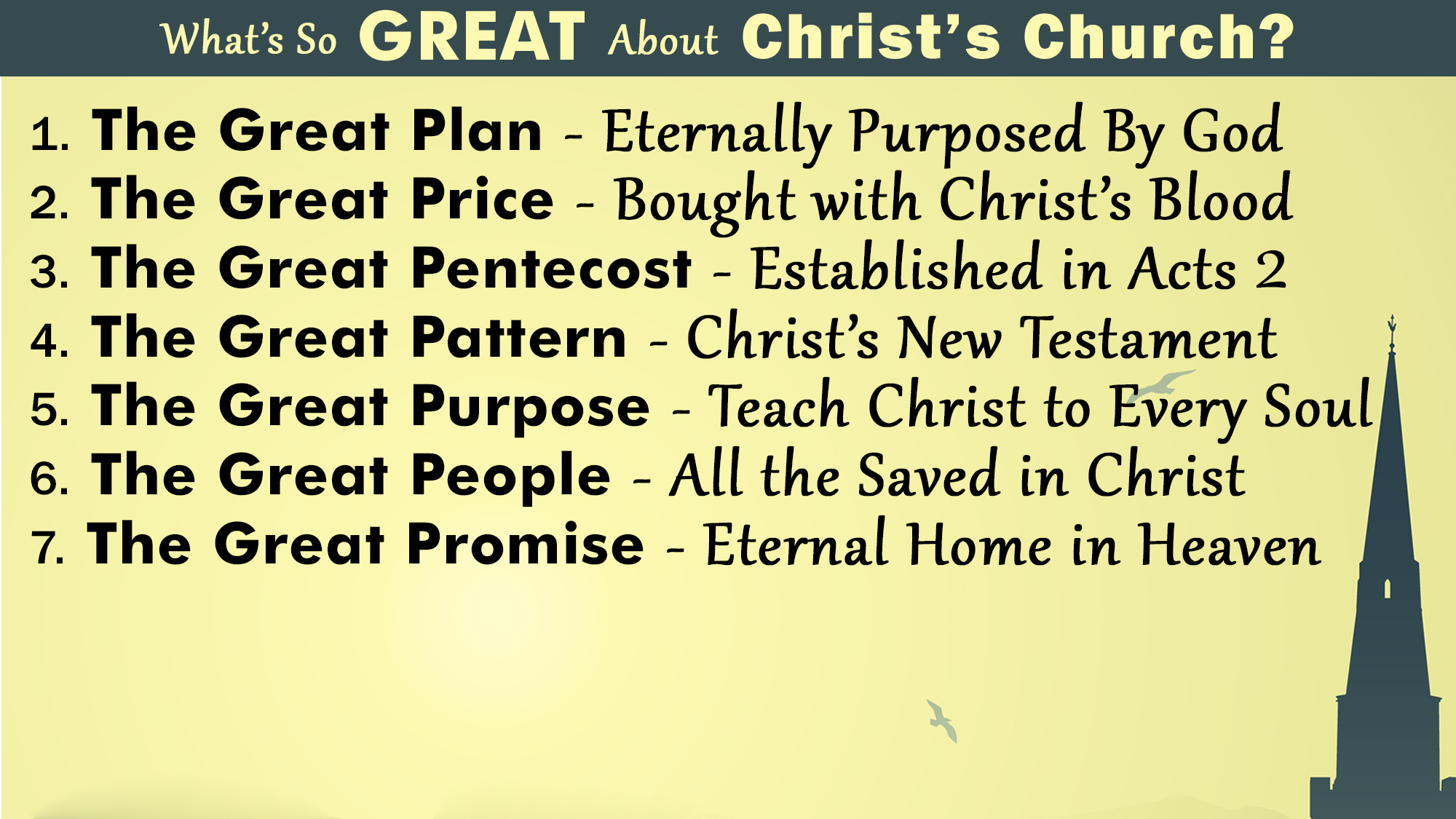 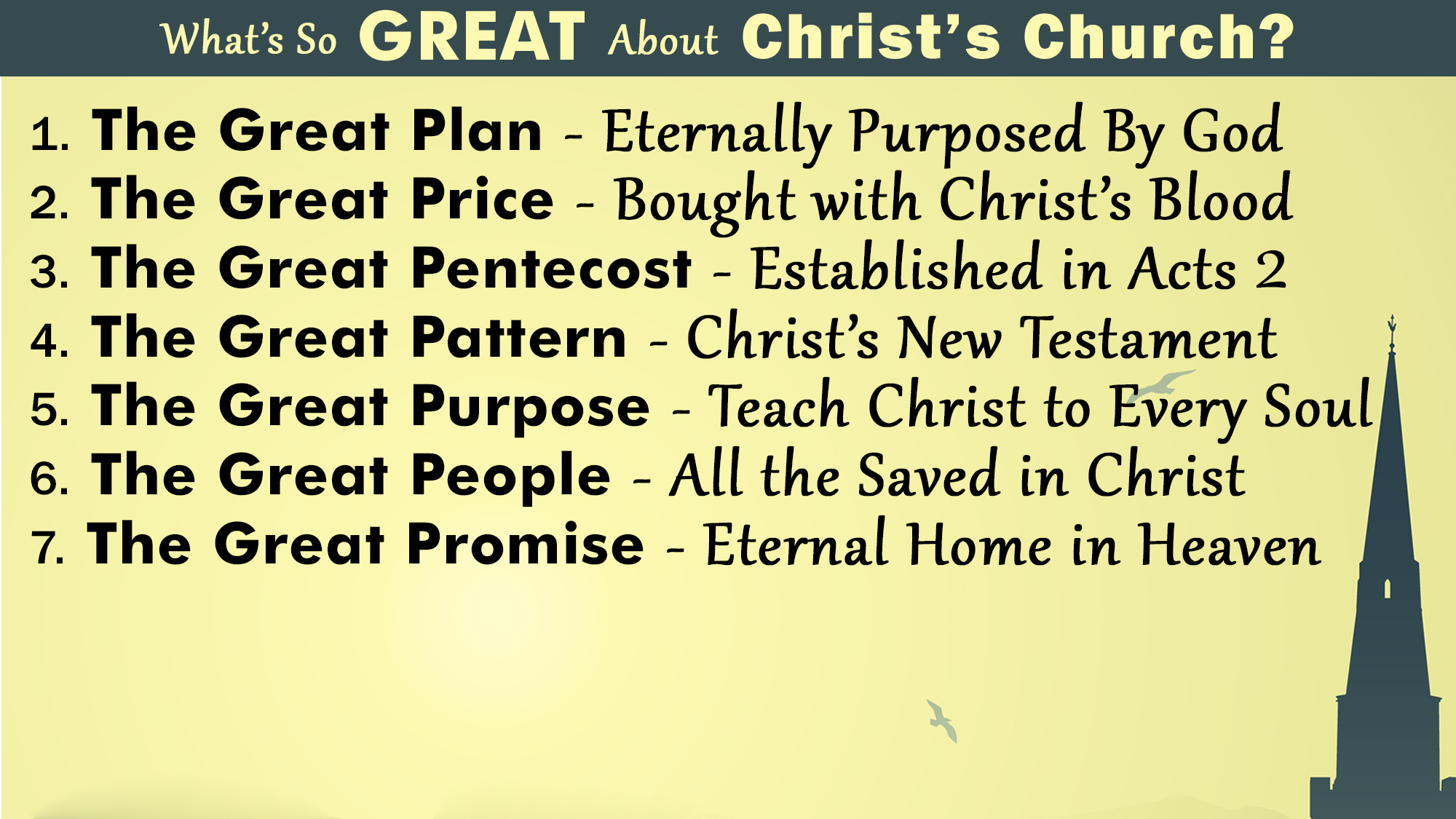 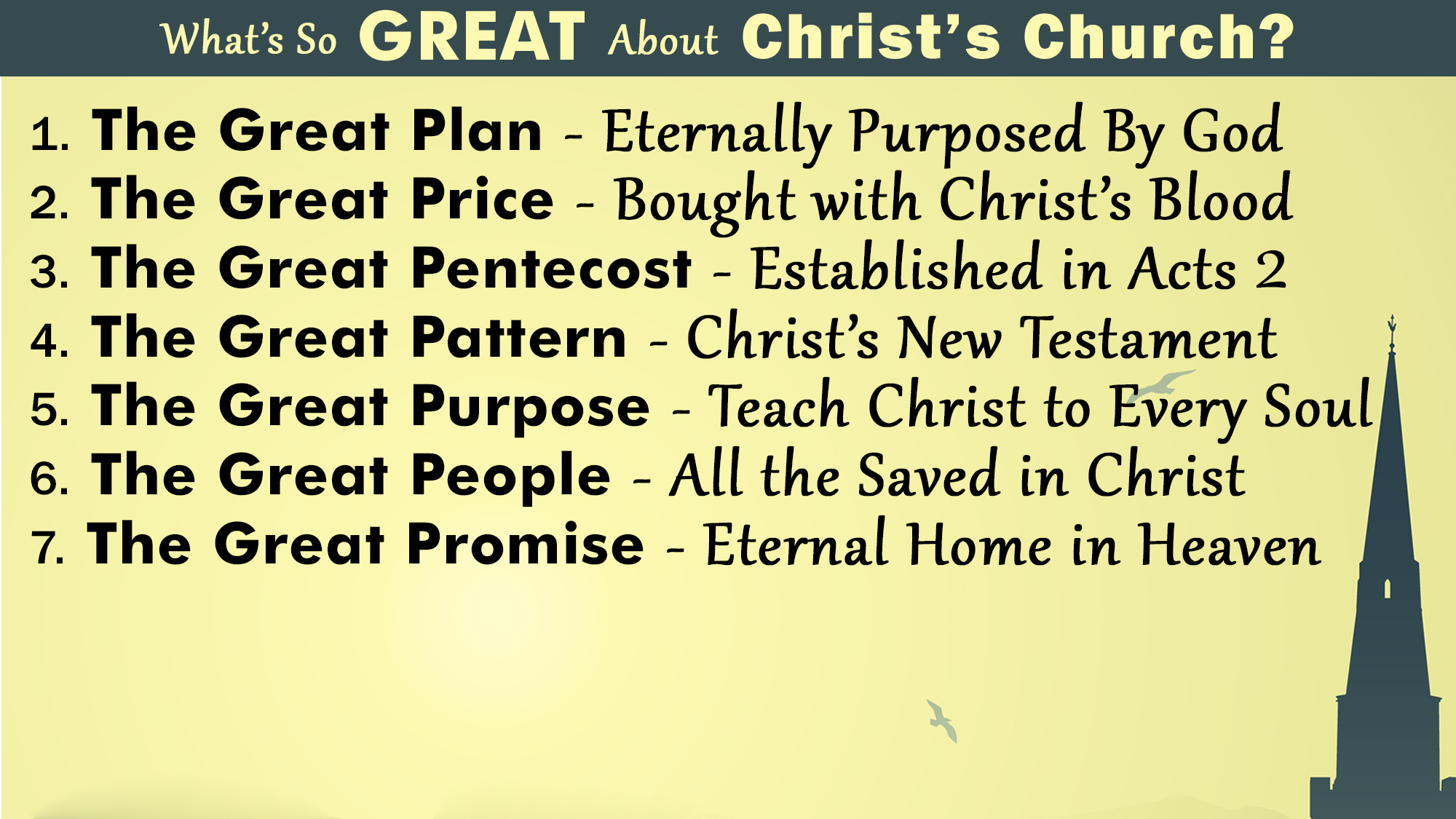 NO man-originated “church” can claim such!
The church is composed of…   “the called out ones” (1 Cor. 1:2; 1 Pet. 2:9)
…all God’s saved people of all nations (Eph. 5:23; Acts 2:41, 47)
…those who are “in Christ” (Gal. 3:27+1 Cor. 12:13; Eph. 1:4)
…those who care for “one another” (1 Cor. 12:13-27)
…those who are striving together for a common goal (Phil. 1:27; 2:16)
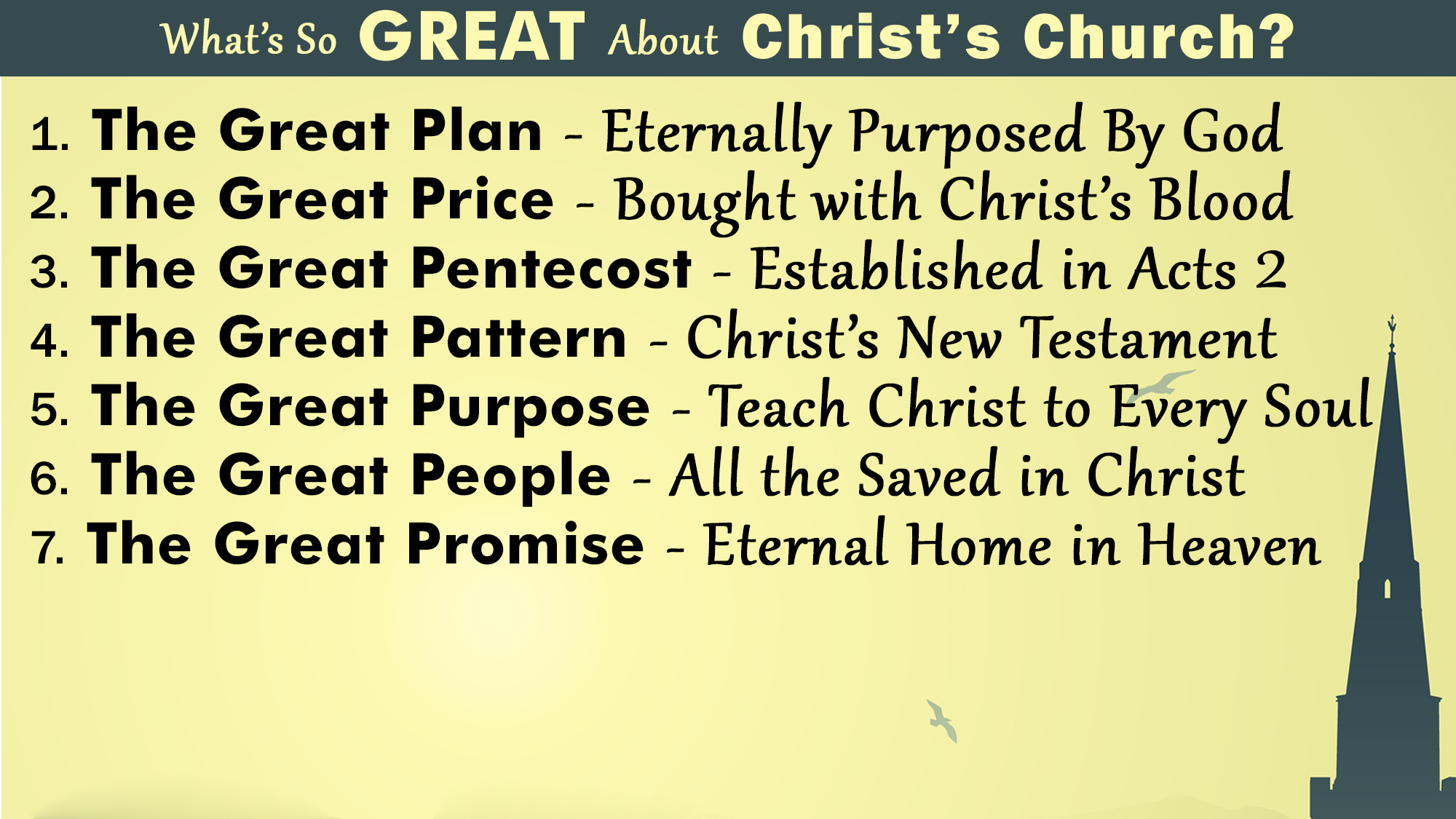 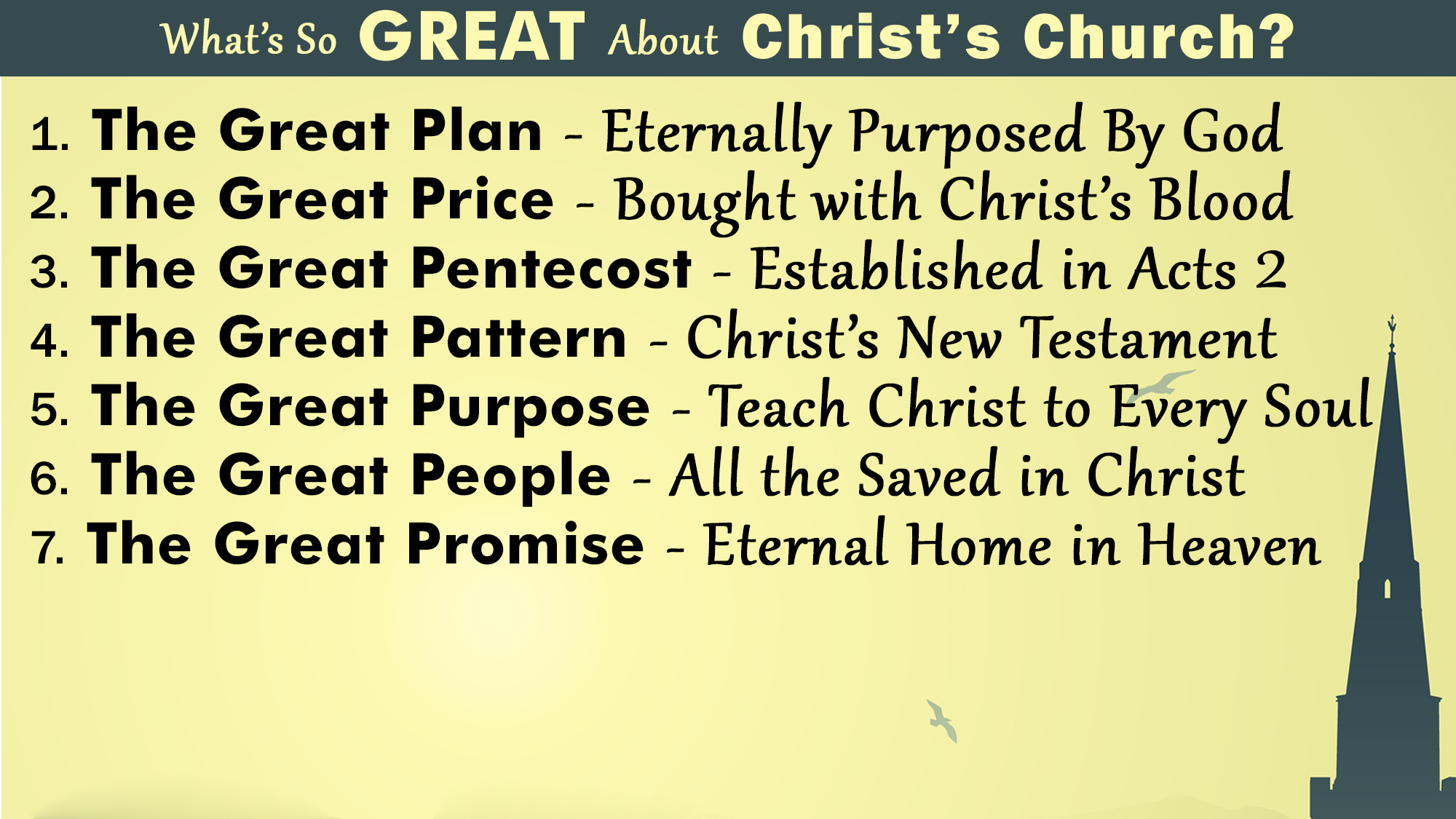 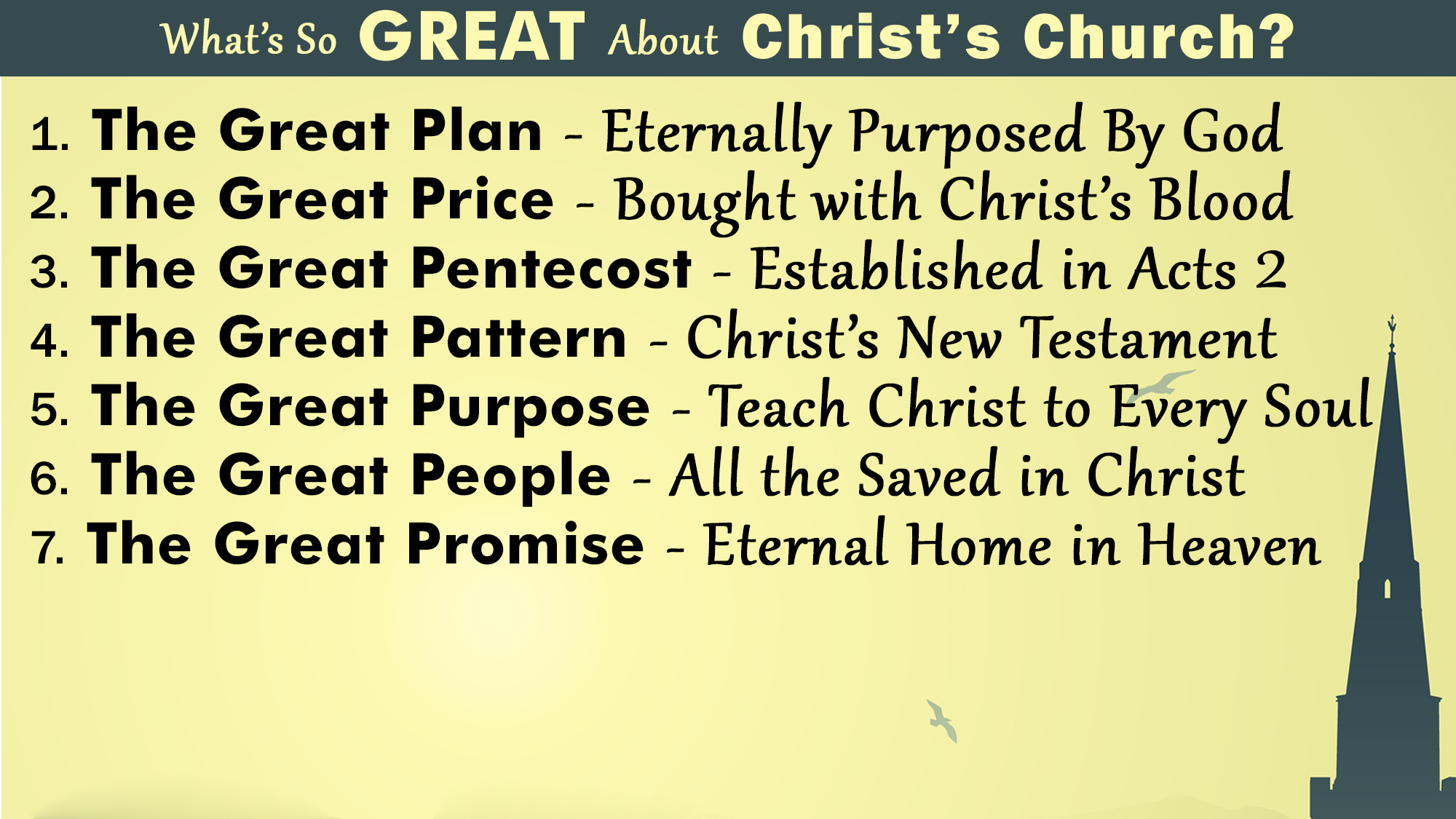 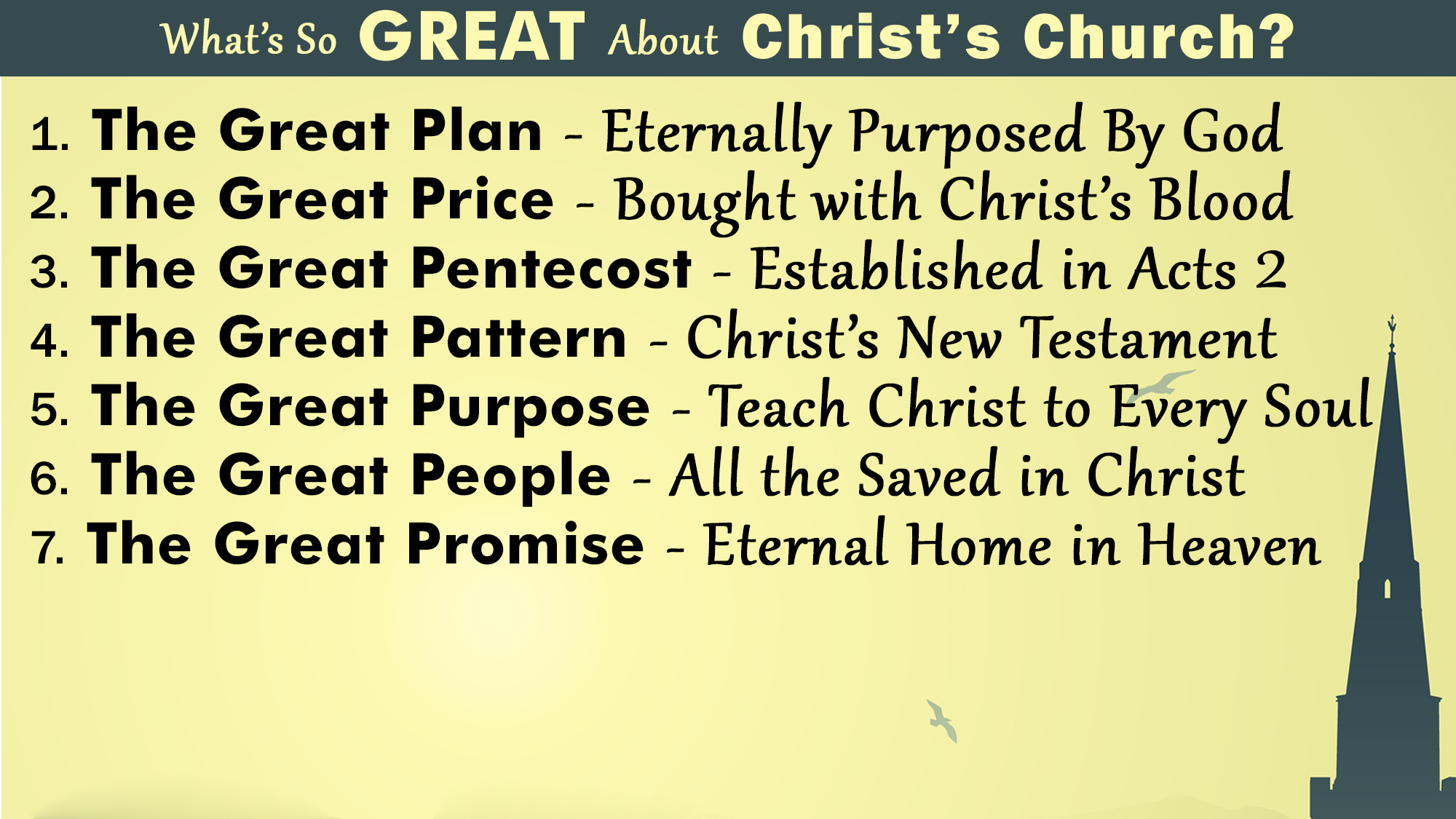 NO man-originated “church” can claim such!
Only those in Christ’s church are registered in heaven (Heb. 12:23)
Only those in Christ’s church will be delivered to the Father (1 Cor. 15:24)
Only those “in Christ” will spend eternity with the Lord (Rom. 6:23)
Only those in God’s Book of Life will enter into heaven (Rev. 21:27)
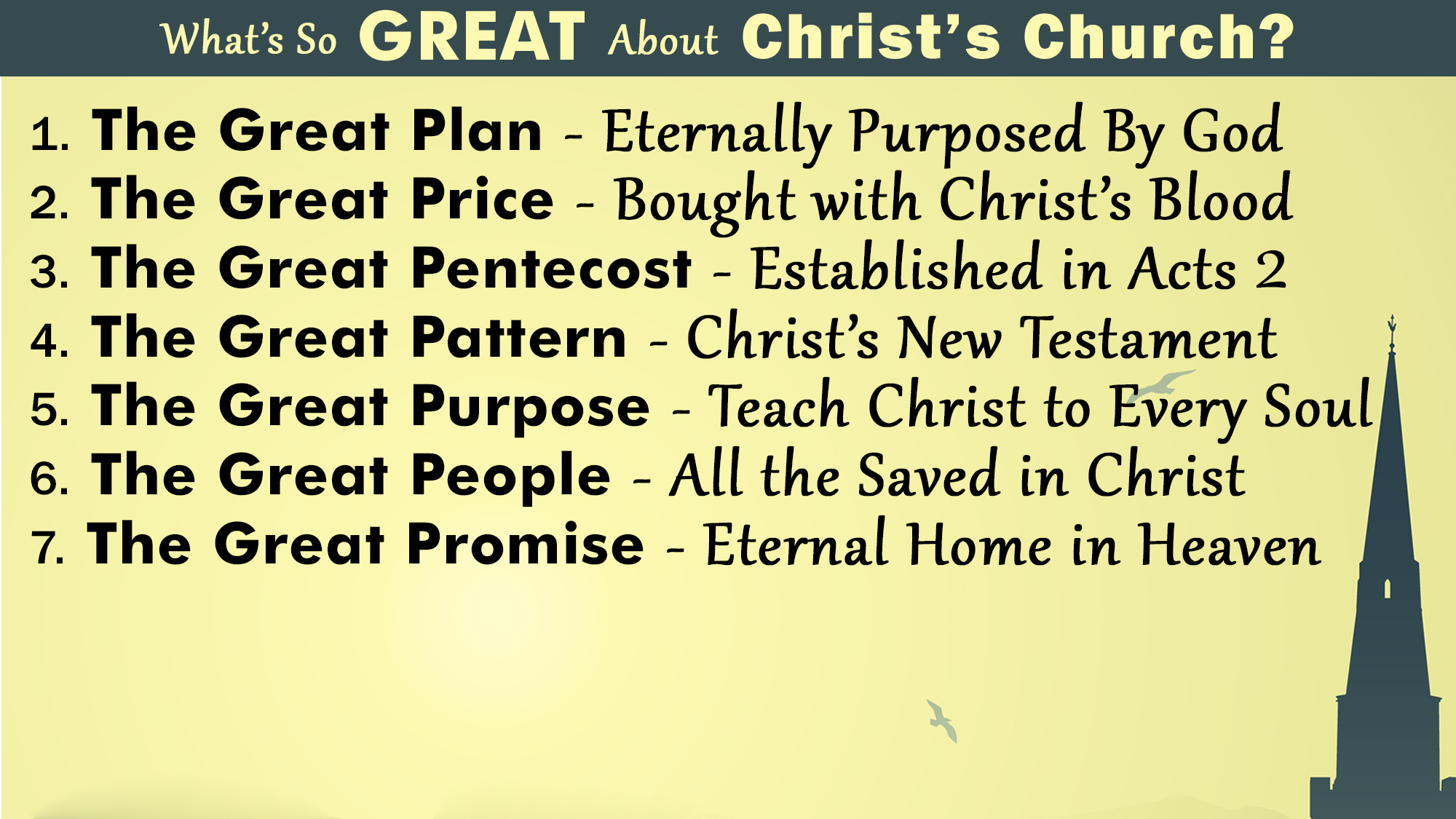 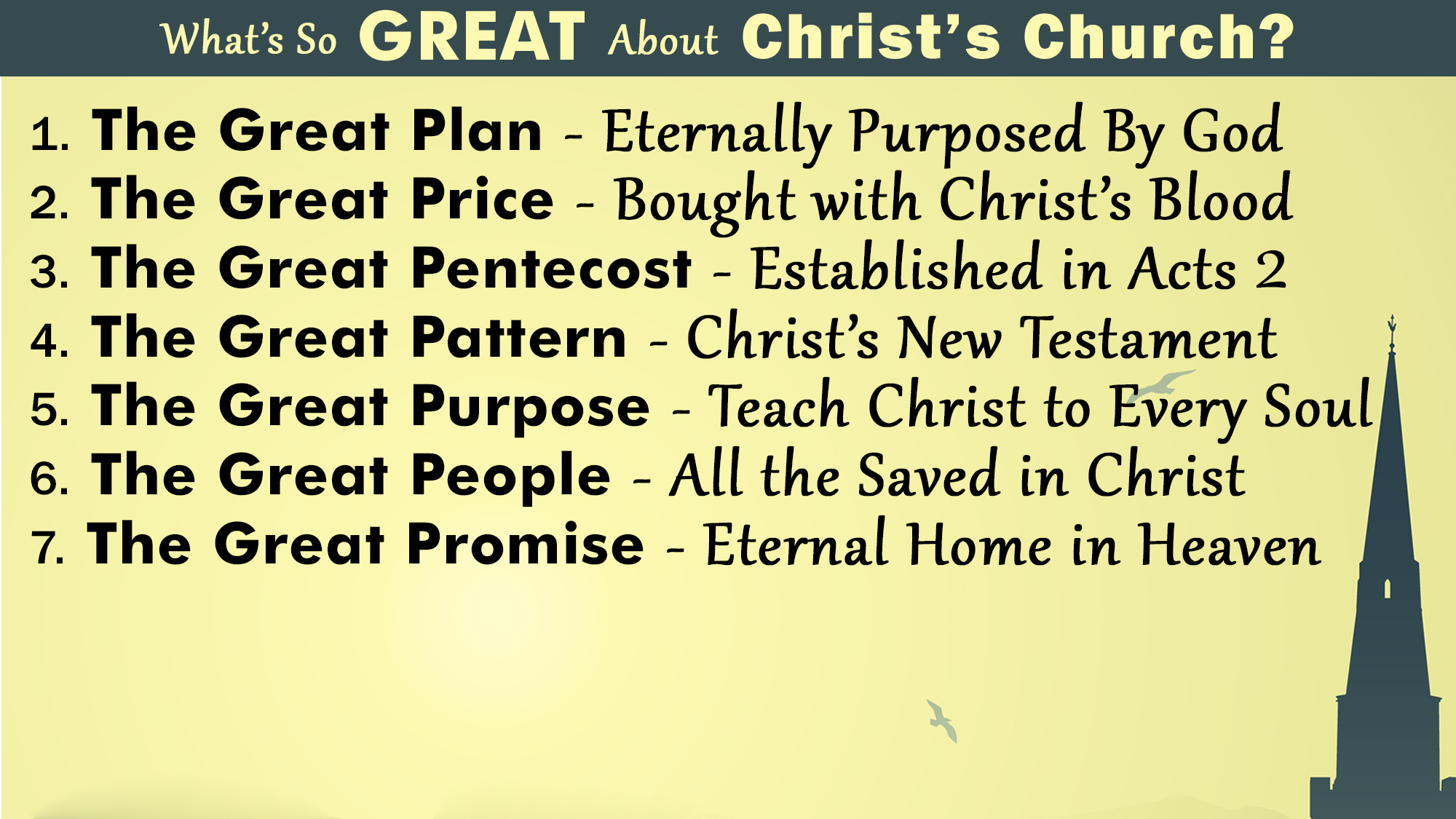 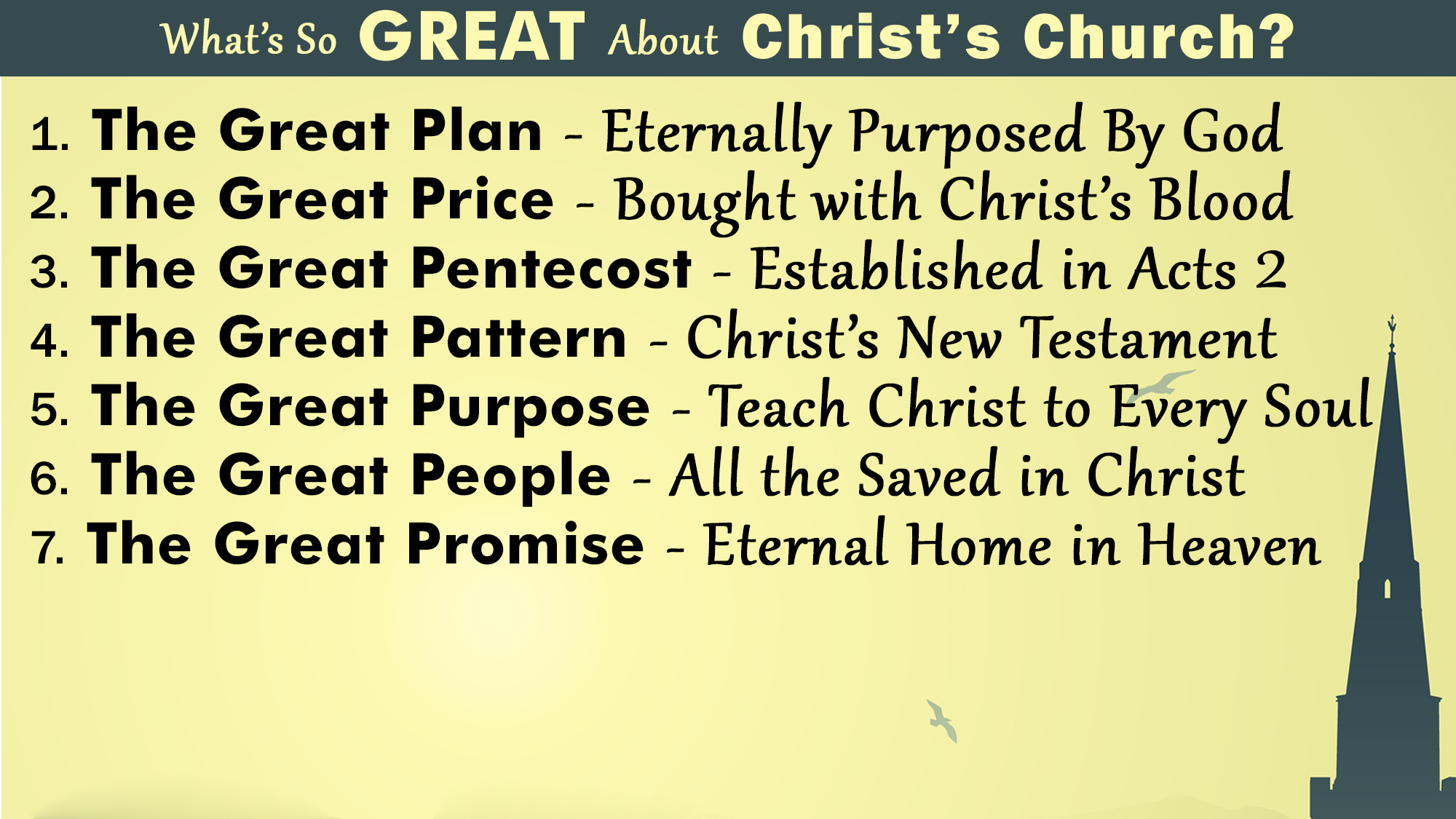 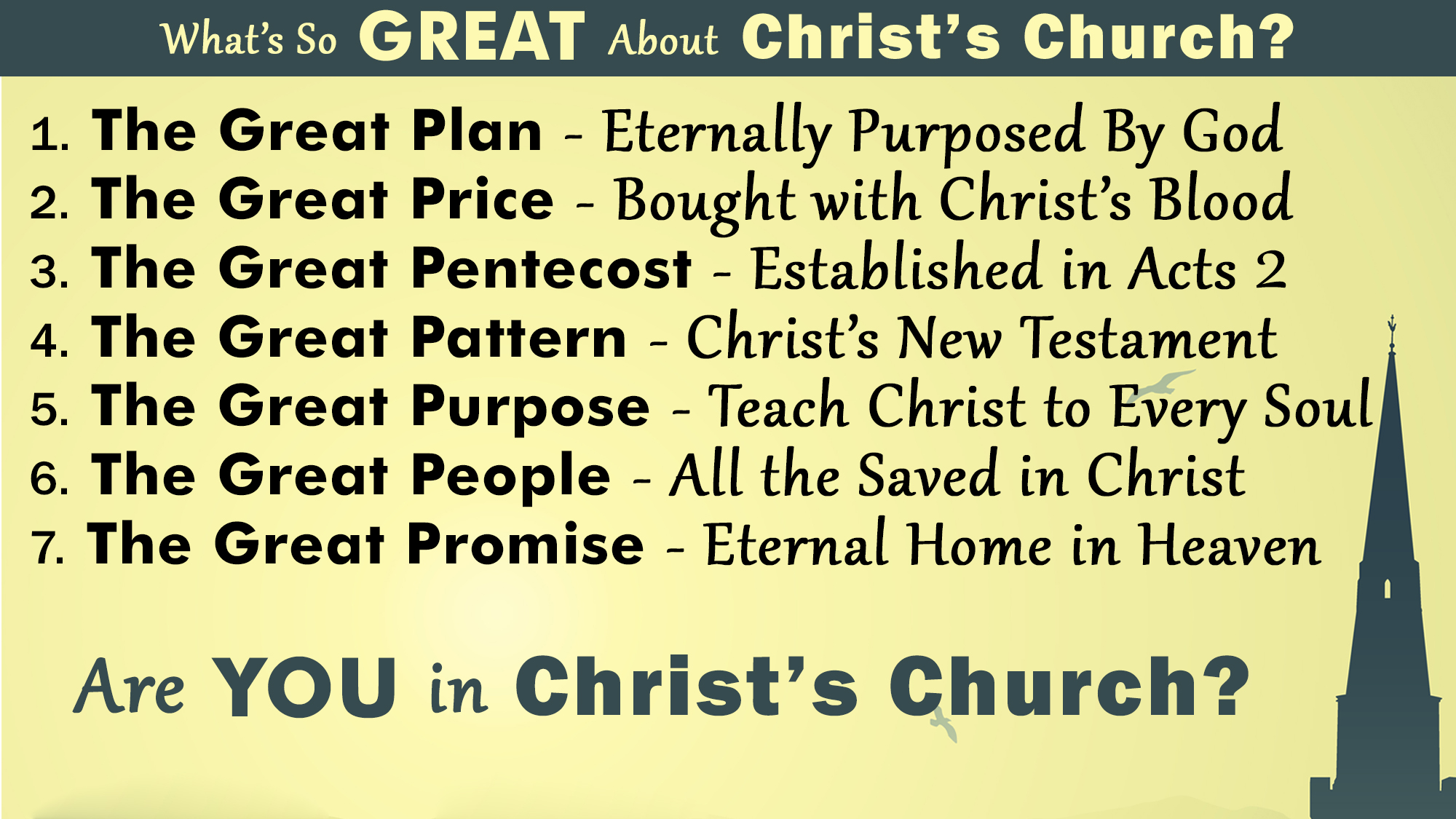 Believe Jesus is God’s Son – Acts 8:12
Repent of your sins and turn to God – Acts 2:38
Confess your faith in Jesus Christ – Matthew 10:32
Be immersed into Christ and His church – 1 Cor. 12:13
God will forgive all of your sins – Acts 22:16
God will add you to His church – Acts 2:47
God will enroll you in heaven – Hebrews 12:23
Serve Him faithfully in His church – Revelation 2:10